Available with:
Scenario level:
A day in the life of a Fundraising Manager
Microsoft 365 Copilot
Buy
Benefits
Save 40 minutes per day
Improve communications
Attend a conference
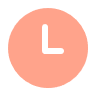 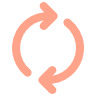 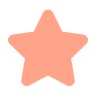 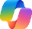 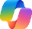 Copilot Chat1
Copilot Chat2
Samantha is aFundraising Manager
8:00 am​
8:30 am
9:00 am
Samantha begins her day in Excel, looking over the fundraising campaign’s performance. She uses Copilot to analyze the data and create some charts to showcase the outcomes.
She meets with the marketing team to discuss ongoing campaigns and upcoming events. She asks Copilot to summarize the main open items.
Samantha asks Copilot to provide a concise summary of the latest trends and articles, ensuring she stays informed and ready to adapt to new fundraising opportunities.
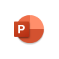 Copilot in PowerPoint
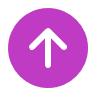 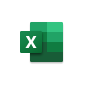 Copilot in Excel
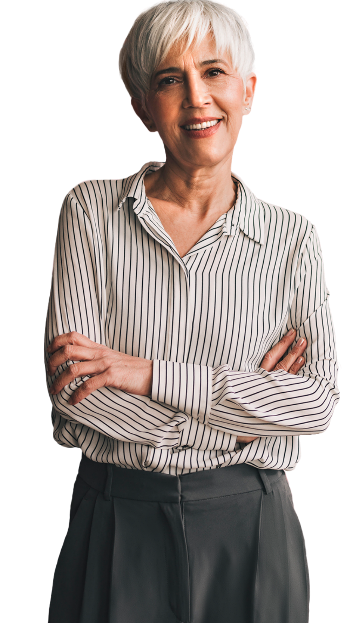 Example Prompt: Show all data insights.
From an Excel document with campaign results.
Example Prompt: Summarize the meeting and be sure to list all the open items and their status.
Example Prompt: Summarize information about the latest trends and opportunities on fundraising activities.
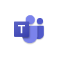 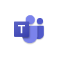 Copilot in Teams
Copilot in Teams
4:00 pm
2:00 pm
11:00 am
Samantha prepares a presentation for the board, highlighting the achievements and financials of recent campaigns. Copilot suggests the most impactful way to present the data and helps her design the slides.
Samantha needs to catch up on a chat she started in the morning. She asks Copilot to summarize the thread.
It’s time to connect with donors. Samantha can focus on her presentation knowing Copilot is taking notes. She asks Copilot to draft a thank you note for the potential donor from her meeting notes.
Example Prompt: Create a presentation from [Word document link to 2024 Campaigns Results.docx].
Example Prompt: Summarize this thread, calling out where my name was mentioned and any action items relevant for me.
Example Prompt: Draft a thank you note based on meeting notes, including next steps.